Мастер – класс«Азбука здоровья»
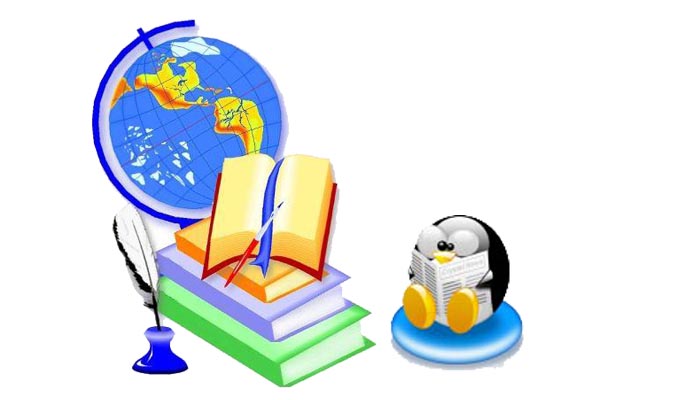 Желаю (соприкасаются большими пальцами)
успеха (указательными)
большого (средними)
во всём (безымянными)
и везде (мизинцами).
Здравствуйте! 
(прикосновение всей ладонью)
Я – человек Я – умею мыслить и удивляться, 
обижаться и огорчаться. Я – умею думать и понимать,
 слушать и отвечать. Я – могу ошибаться. 
Я – умею дружить. Я – умею учиться.Я – хочу учиться.
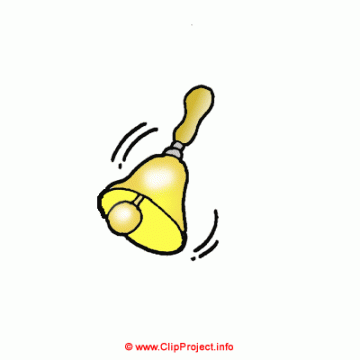 В чемодане у чечетки 
Щетки, четки, счеты - тетке. 
Четки, счеты, щетки - дядьке, 
Счеты, щетки, четки - няньке. 
Лишь чечетка - для себя. 
Пляшет четкая семья.
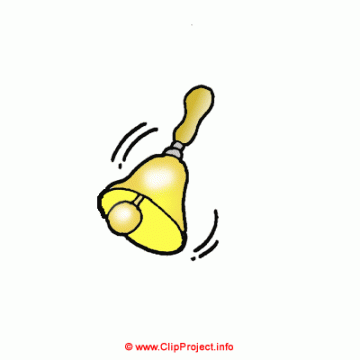 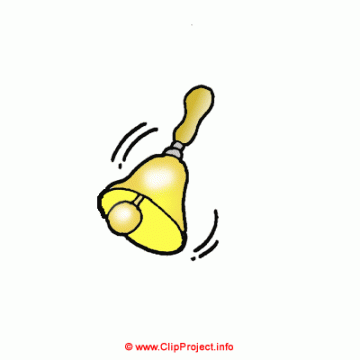 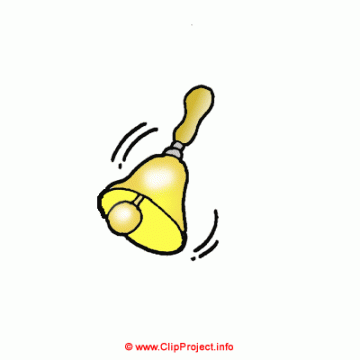 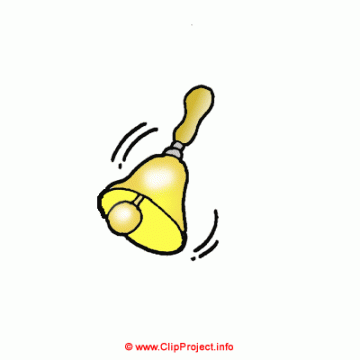 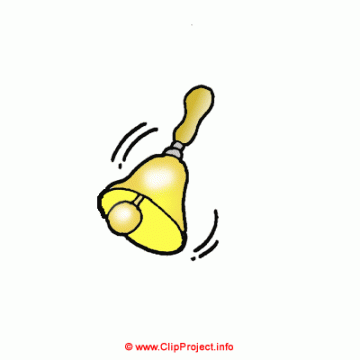 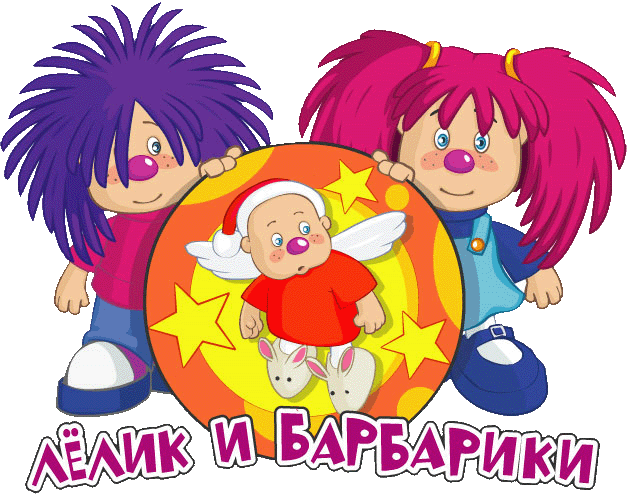 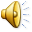 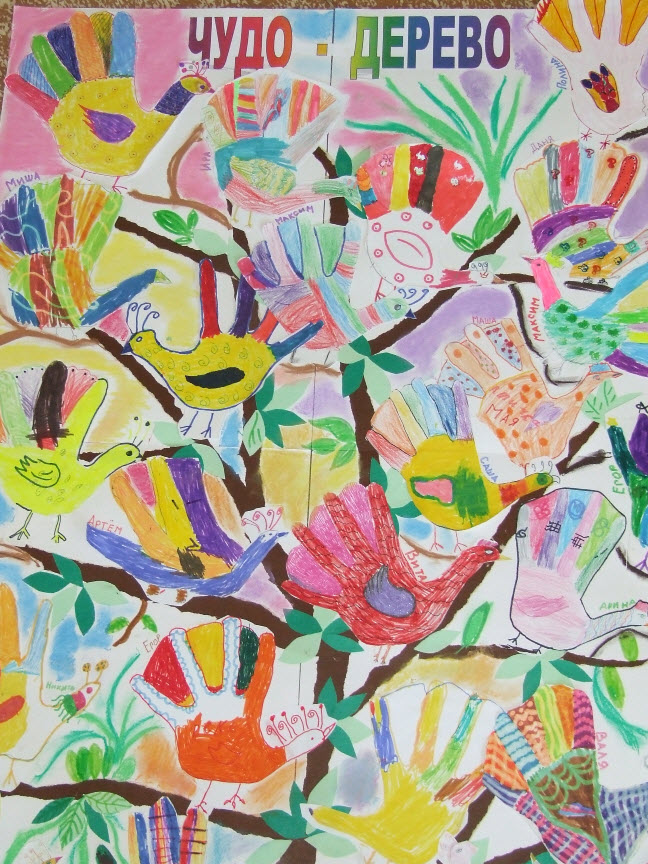 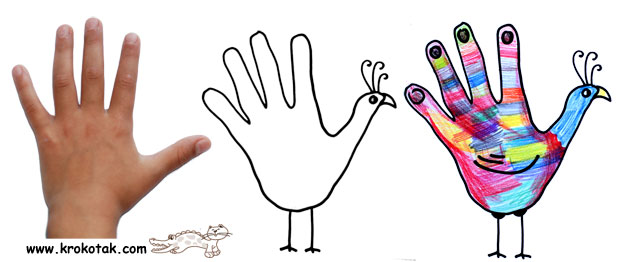 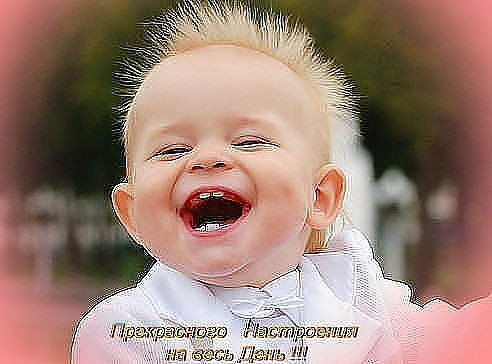